LAN Admin Meeting
June 11, 2015
Meeting Agenda
Introductions and Transitions
Scott BennettTech Support Supervisor

Ailene Salcedo Chang
Web/Digital Media Developer

Openings – 
Computer Support Specialist III
Web/Digital Media Developer (Graphic Design Emphasis)
Portola Springs
LAN Project
Network is only as good as its weakest link
Demand for bandwidth is growing
Common core testing days
Mid & End of term testing days
Accessing archival record
Distance learning , Video conferencing
Instant Text Book online
Teacher led study group study
On campus devices increasing
Use of cloud services increasing
Why do we need LAN cabling upgrade when everything is going Wireless?
Supporting ever-increasing BYOD wireless devices at IUSD requires a LAN\Backbone network that is capable of higher throughput to each device. Our current LAN fiber\copper cabling cannot meet the current and future demand.
Facility Needs. As we embrace technology inside and outside the classroom, we face the reality of outgrowing our network infrastructure. We no longer provide network connectivity just for computers and printers. We now have a large variety of services and devices requiring network access. (IP cameras, IP phone, AP, etc...)
1 Mbps per student model (CETPA)
	2000 student = 2 Gbps for High Schools
	40,000 IUSD = 40 Gbps to OCDE
What new fiber\copper upgrade can do for us
Future proof
Increase network capacity
Highest thru-put and capacity of all media
Lowest latency
Differences between Cat3, Cat5 and Cat6 Ethernet cabling
Cat3 supports 10 Mbps (max 100 meters)
      10 Mbps = 1.25 MBps i.e. 1 hour to download 1 DVD
Cat5 supports  100 Mbps (max 100 meters )
     100 Mbps = 12.5 MBps i.e. 1 hour to download 10 DVD 
Cat5E (enhanced) supports 1 Gig (max 55 meters)
      1000 Mbps = 125 MBps i.e. 1 hour to download 100 DVD 
Cat6 supports 1 Gig (max 100 meters)
       1 Gbps = 1.25 GBps i.e. 1 hour to download 1000 DVD 
Cat6A (augmented) supports 10 Gig (max 100 meters). Uses thicker gage wire and better shielding. Reduces crosstalk, noise and interference.
Cat7  Future standard
Compare the Twists per Inch for CAT5 and CAT6e Cable
Differences between Multimode, Single-Mode fiber cables
Multimode 62.5 micron OM1 supports 1 Gig (max 275  meters)

Multimode 50 micron OM4+ supports 10 Gig (max 550 meters)

Single-Mode 9 micron OS2 supports 40 & 100 Gig (max 10000 meters)
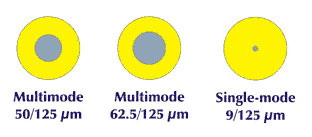 Exiting LAN cable and switching  at IUSD
Majority of our school LAN fiber\copper cables are about 15-20 years old
Average network switches are about 10 years old 
Our backbone connection between MDF and IDFs is limited to 1Gig and can only support 100Mbps connection to workstation\devices 
New LAN upgrade allows 10Gig connection between IDFs and 1Gig connection to workstations
LAN Project currently underway
High schools
	fiber upgrade
	switch upgrade
	copper upgrade 
Timeline (Tentative)
	Phase 1 & Phase 2 
	Bid Posting and Evaluation:  November-January 
	Board Approval and Contract:  February
	Implementation: 
		Phase 1:  March 2016- June 2017
		Phase 2:  July 2016- December 2017
2015-16 Meetings
November 19 – Oak Creek
January 21 – IUSD Learning Center
February 18 - TBD
April 21 - TBD
May 19 - TBD